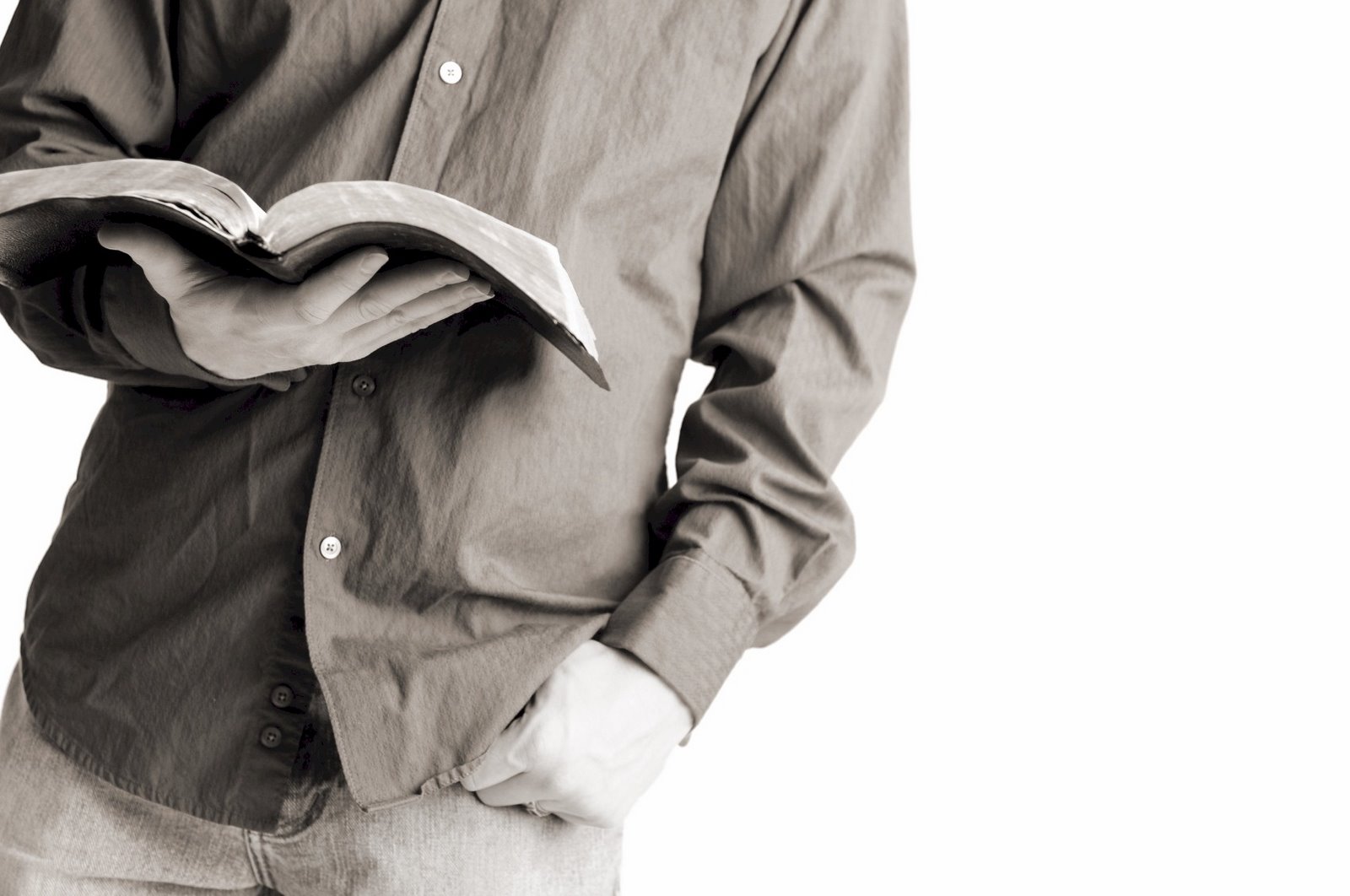 Bible Reading
Challenge, 2017
Week #11
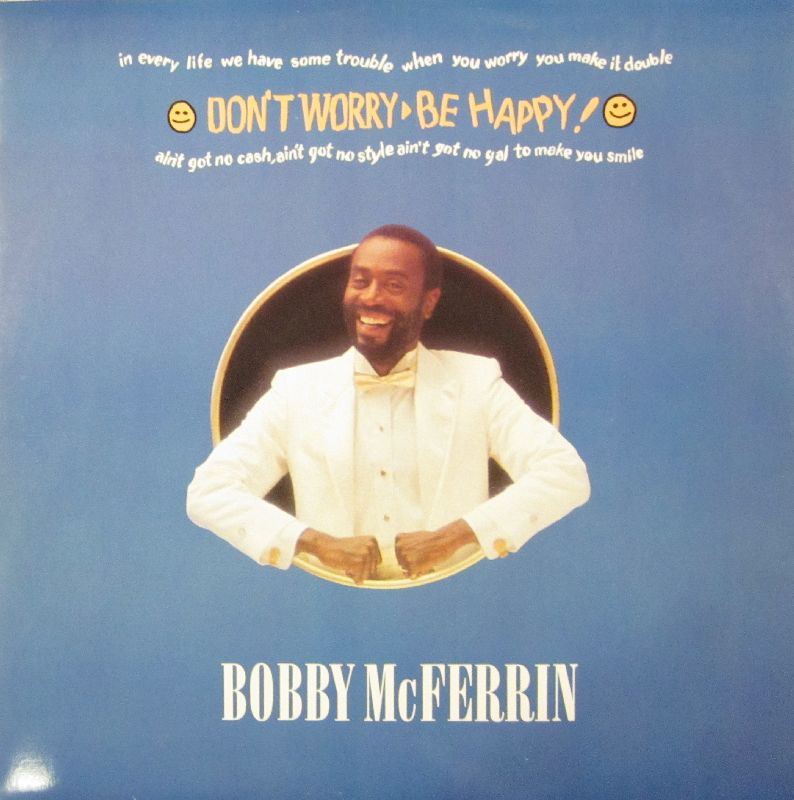 How often do you struggle with worry?
Jackson Heights Bible Reading Challenge    Week #11
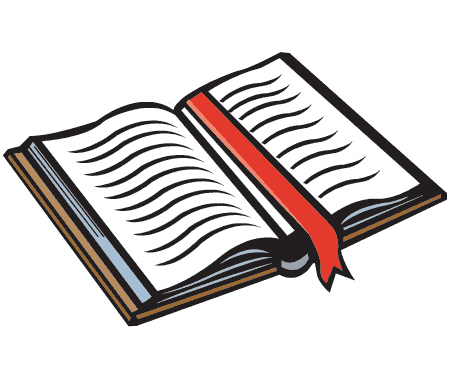 Defeating the Problem of Worry
A Study of Matthew 6:25-34
How do we do it?
Check our priorities.
Key Examples: 

Martha (Luke 10:41-42)

Those with hearts like the thorny ground (Matthew 13:22).
Jackson Heights Bible Reading Challenge    Week #11
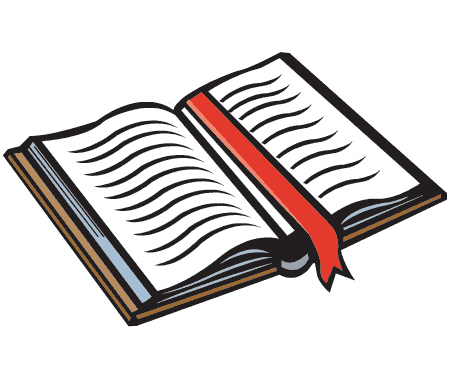 Defeating the Problem of Worry
A Study of Matthew 6:25-34
How do we do it?
Check our priorities. 
Trust God!
Key Examples: 

The birds (vs. 26)

The lilies (vss. 28-29)

The grass (vs. 30)
Jackson Heights Bible Reading Challenge    Week #11
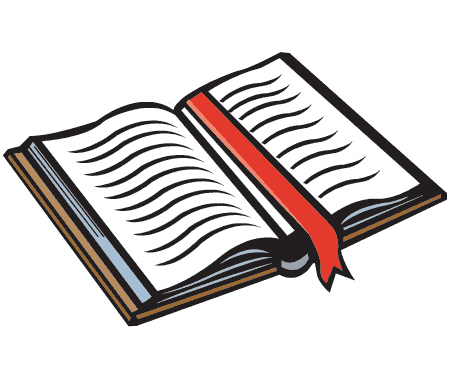 Defeating the Problem of Worry
A Study of Matthew 6:25-34
How do we do it?
Check our priorities. 
Trust God!
Understand that worrying                       won’t change anything.
Instead of worrying…

We need to pray.

We need to trust God.

We need to count our blessings.
Jackson Heights Bible Reading Challenge    Week #11
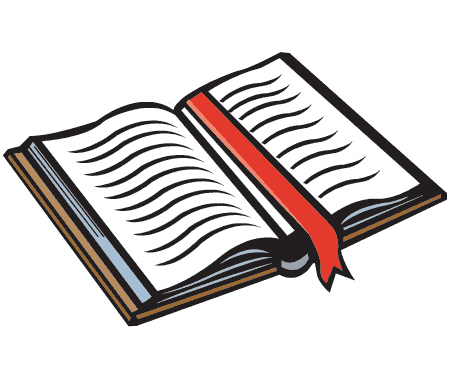 Defeating the Problem of Worry
A Study of Matthew 6:25-34
How do we do it?
Check our priorities. 
Trust God!
Understand that worrying                       won’t change anything.
Take life one day at a                      time!
This includes…

Stopping and “smelling the roses.” 

Understanding that            there is only so much    we can do in a day.

Using today to do       what is most important.
Jackson Heights Bible Reading Challenge    Week #11
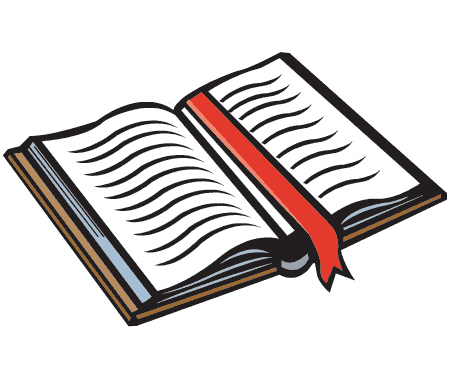